Thymalfasin
(Approved investigational) 
DB04900
Use : For the treatment of adults and children 
with Mucopolysaccharidosis VI. 
Description : Thymalfasin is a chemically synthesized version of thymosin alpha 1 that is identical to human thymosin alpha 1. Thymosin alpha 1 is an acetylated polypeptide.Thymosin alpha 1 is now approved in 35 developing countries for the treatment of Hepatitis B and C. It is also used to boost the immune response in the treatment of other diseases.DNA origin. Galsulfase is a glycoprotein with a molecular weight of approximately 56 kD. The recombinant protein is comprised of 495 amino acids and contains six asparagine-linked glycosylation sites, four of which carry a bis mannose-6-phosphate manose7 oligosaccharide for specific cellular recognition. Post-translational modification of Cys53 produces the catalytic amino acid residue Ca-formylglycine, which is required for enzyme activity and is conserved in all members of the sulfatase enzyme family. 
Half life : Approximately 2 hours. There is no evidence of accumulation following multiple subcutaneous doses.
Pharmacodynamics : Thymalfasin is a 28-amino acid polypeptide produced synthetically but originally isolated from thymosin fraction 5, a bovine thymus extract containing a number of immunologically active peptides. In vitro studies have shown that Thymalfasin can influence T-cell production and maturation, stimulate production of Th1 cytokines such as interferon-gamma and interleukin-2, and activate natural killer cell-mediated cytotoxicity.
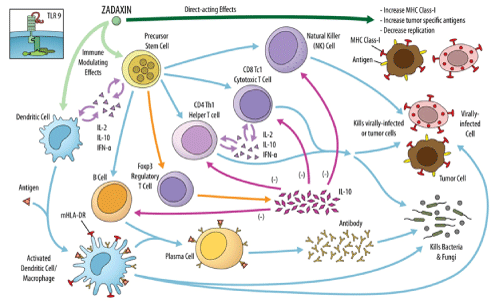 Mechanism of action : The mechanism of action of thymalfasin is not completely understood but is thought to be related to its immunomodulating activities, centered primarily around augmentation of T-cell function. In various in vitro assays, thymosin alpha 1 has been shown to promote T-cell differentiation and maturation; for example, CD4+, CD8+, and CD3+ cells have all been shown to be increased. Thymosin alpha 1 has also been shown to increase production of IFN-g, IL-2, IL-3, and expression of IL-2 receptor following activation by mitogens or antigens, increase NK cell activity, increase production of migratory inhibitory factor (MIF), and increase antibody response to T-cell dependent antigens. Thymosin alpha 1 has also been shown to antagonize dexamethasone-induced apoptosis of thymocytes in vitro. In vivo administration of thymosin alpha 1 to animals immunosuppressed by chemotherapy, tumor burden, or irradiation showed that thymosin alpha 1 protects against cytotoxic damage to bone marrow, tumor progression and opportunistic infections, thereby increasing survival time and number of survivors. Many of the in vitro and in vivo effects of thymosin alpha 1 have been interpreted as influences on either differentiation of pluripotent stem cells to thymocytes or activation of thymocytes into activated T-cells. Thymalfasin also has been shown in vitro to upregulate expression of toll like receptors (TLR) including TLR2 and TLR9 in mouse and human dendritic cells, as well as activate NF-kB and JNK/P38/AP1 pathways. Thymalfasin's activation of dendritic cells provides another possible pathway explaining thymalfasin's immunomodulatory and antiviral effects.
Indications : Indicated as an adjuvant for influenza vaccine in elderly patients and as an adjuvant for both influenza and hepatitis B vaccines in chronic hemodialysis patients who failed to achieve adequate antibody titers from previous immunization.
Brand name : ZADAXIN 
ZADAXIN™ thymosin alpha 1 (thymalfasin) for subcutaneous injection is a purified sterile lyophilized preparation of chemically synthesized thymosin alpha 1 identical to human thymosin alpha 1. Thymosin alpha 1 is an acetylated polypeptide with the following sequence: Ac-Ser-Asp-Ala-Ala-Val-Asp-Thr-Ser-Ser-Glu-Ile-Thr-Thr-Lys-Asp-Leu-Lys-Glu-Lys-Lys-Glu-Val-Val-Glu-Glu-Ala-Glu-Asn-OH,and having a molecular weight of 3,108 daltons. The lyophilized preparation contains 1.6 mg thymosin alpha 1, 50 mg mannitol, and sodium phosphate buffer to adjust the pH to 6.8.

Product for Injection: Prior to administration, the lyophilized powder is to be reconstituted with 1 ml of the provided diluent (sterile water for injection). After reconstitution, the final concentration of ZADAXIN (thymalfasin) is 1.6 mg/ml.

Drug interactions : Drug Interactions and Incompatibilities Interactions between ZADAXIN (thymalfasin) and other drugs have not been fully evaluated. Caution should be exercised when administering ZADAXIN (thymalfasin) therapy in combination with other immunomodulating drugs ZADAXIN (thymalfasin) should not be mixed with any other drug
Dosage and administration : ZADAXIN is intended for subcutaneous injection and should not be given intravenously. It should be reconstituted with 1.0 ml of the diluent provided, which consists of 1.0 ml Sterile Water for Injection, immediately prior to use. At the discretion of the physician, the patient may be taught to self-administer the medication.
Chronic Hepatitis B
The recommended dose of ZADAXIN for chronic hepatitis B when used as a monotherapy or in combination with interferon (at the labeled dose and schedule for interferon) is 1.6 mg (900 ug/m) administered subcutaneously twice a week for 6 to 12 months. Patients weighing less than 40 kg should receive a ZADAXIN dose of 40 ug/kg.
Chronic Hepatitis C
The recommended dose of ZADAXIN for chronic hepatitis C when used in combination with interferon (at the labeled dose and schedule for interferon) is 1.6 mg (900 ug/m) administered subcutaneously twice a week for 12 months. Patients weighing less than 40 kg should receive a ZADAXIN dose of 40 ug/kg.
Vaccine Adjuvant
The recommended dose of ZADAXIN when used as an enhancement to viral vaccines is 900 ug/m (1.6 mg) administered subcutaneously twice a week with doses separated by 3 or 4 days and the first dose given coincident with the vaccine. Therapy should be continued for 4 weeks (a total of 8 doses) after a single dose vaccine immunization regimen. For a multidose vaccine immunization regimen, therapy should continue twice a week between vaccinations and for 3 weeks (a total of 5-6 doses) after the last vaccination.
General reference : 

www.drugbank.com
http://www.rxlist.com/zadaxin-drug.htm
http://www.kiessig.com/drugs/druginfo.aspx?id=509